Dlouhodobé mobility na GLP
Mgr. Iva Sloupová, Štěpánka Vyletová
Pozdrav z Valencie
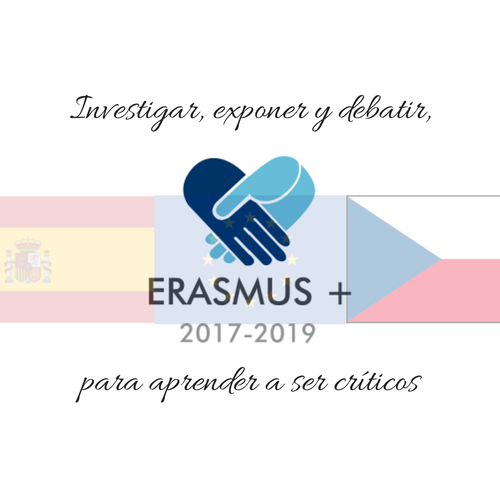 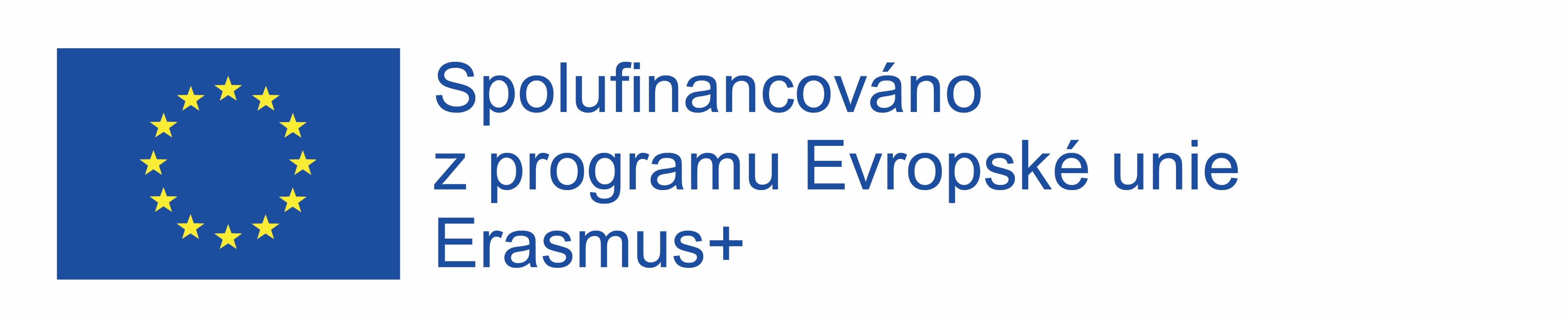 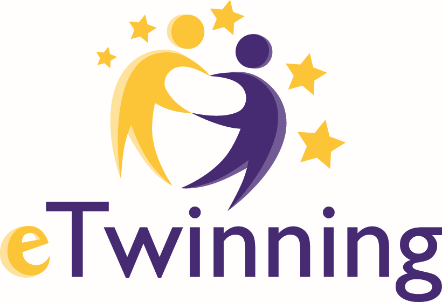 Za obsah sdělení odpovídá výlučně autor. 
Sdělení nereprezentuje názory Evropské komise a Evropská komise neodpovídá za použití informací, jež jsou jeho obsahem.
Projektová žádost
minimálně 2-letý projekt
1. rok seznámení s projektem
2. rok dlouhodobé mobility (data pobytu ve Valencii a v Plzni)
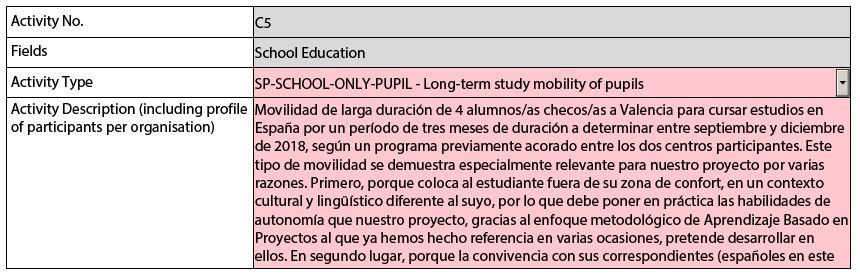 Žádosti o dlouhodobou mobilitu
Formuláře (žádost žáka, hostitelská rodina, umístění)
Kritéria výběru:
prospěch,
konzultace s TU,
konzultace s vyučujícími Šj
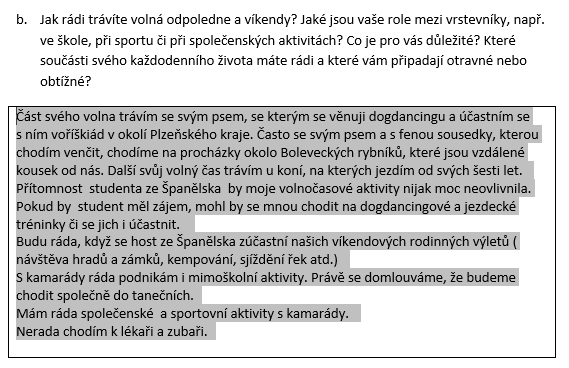 Přípravy před odjezdem
zbývající formuláře (studijní smlouva, souhlas rodičů, lékařská zpráva, pravidla chování, krizový akční plán)
předodjezdový seminář na DZS,
schůzka s absolventy předchozích mobilit,
jazykový kurz,
upřesnění dat příletu a odletu, nákup letenek, 
proplacení pobytových nákladů, 
pojištění,
předodjezdová schůzka s rodiči
Pobyt na IES Isabel de Villena
výuka,
projektové aktivity,
hostitelská rodina
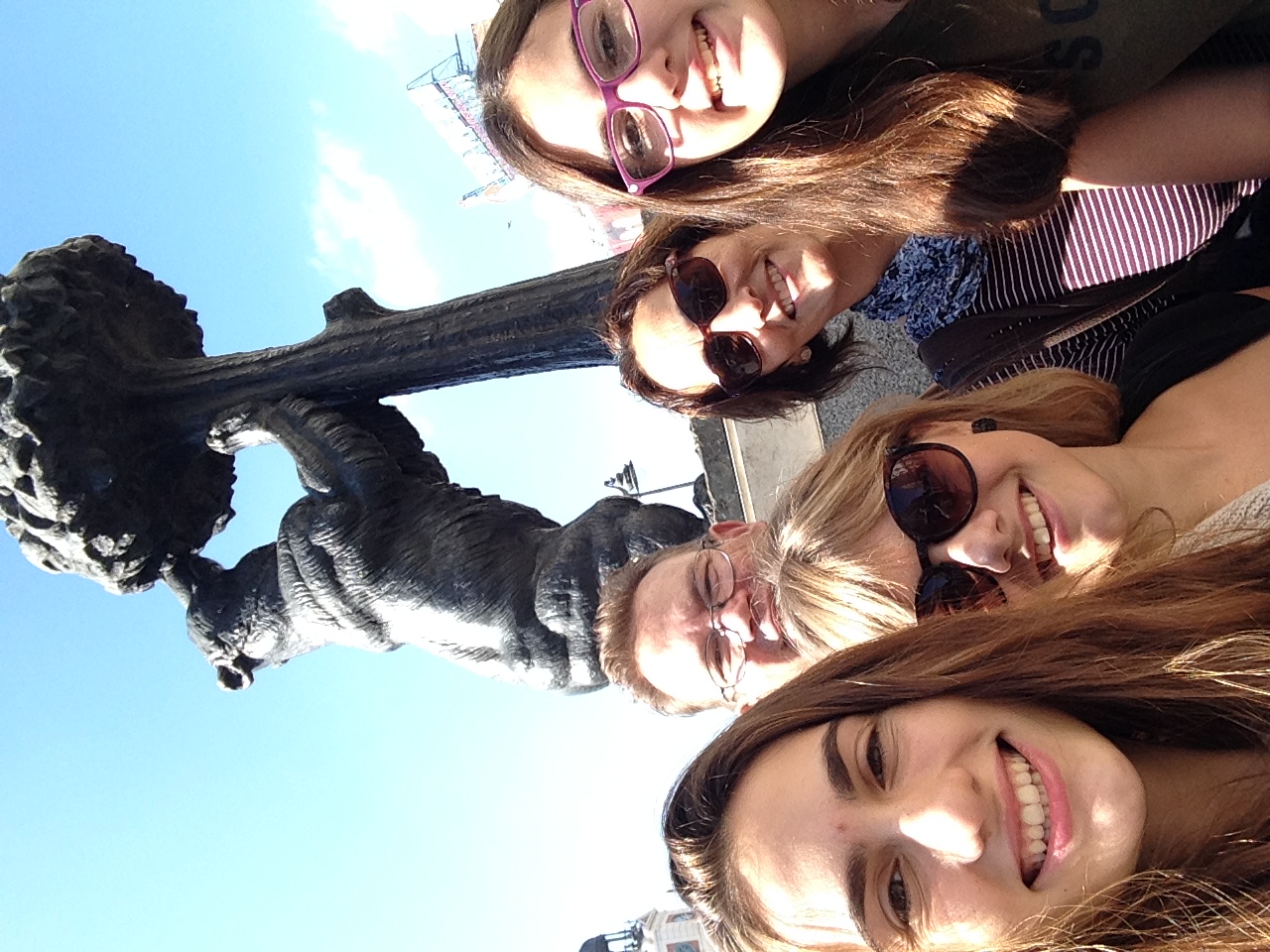 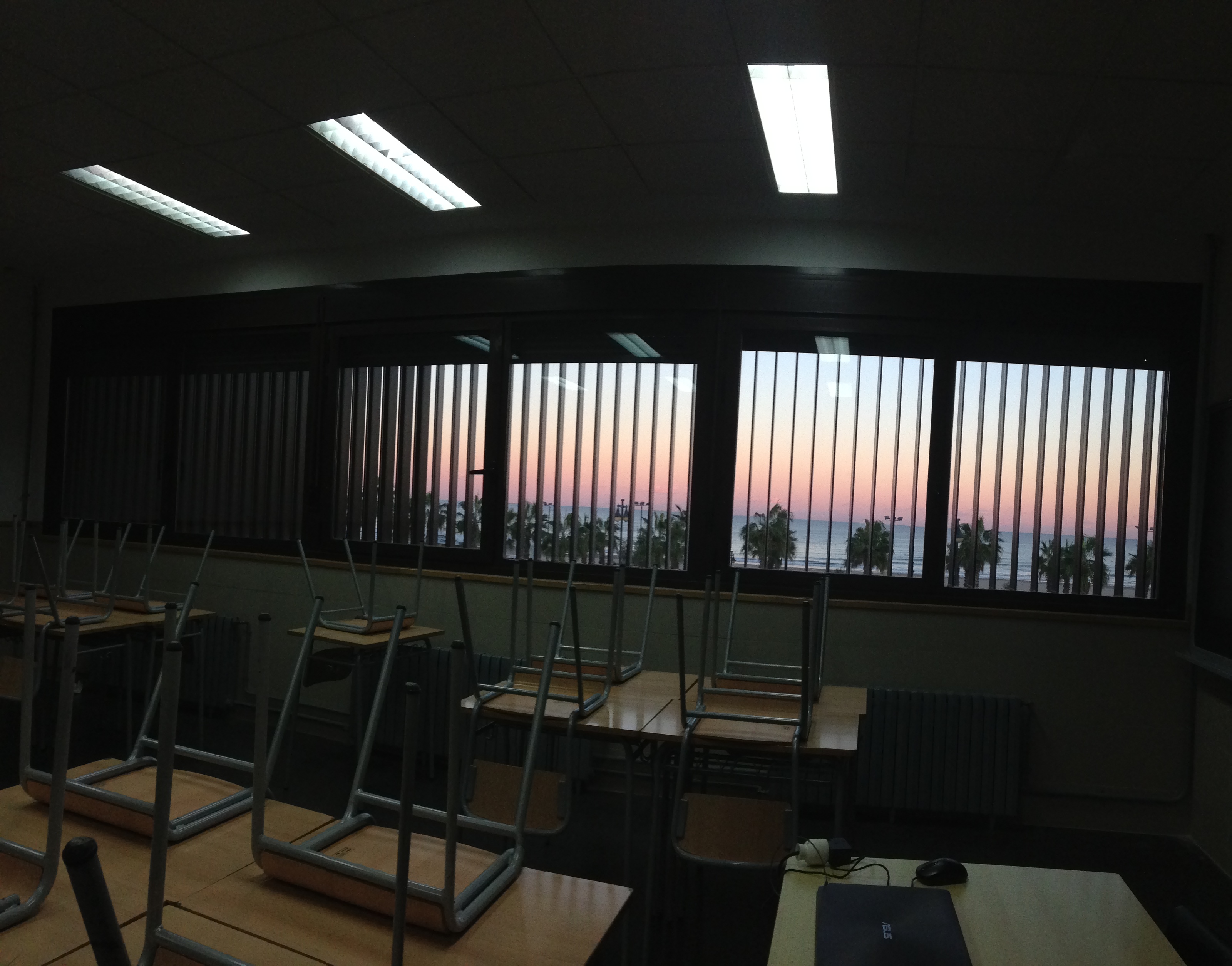 Návrat do GLP
hodnocení z IES Isabel de Villena,
klasifikace z předmětů na GLP,
prodloužení klasifikačního období
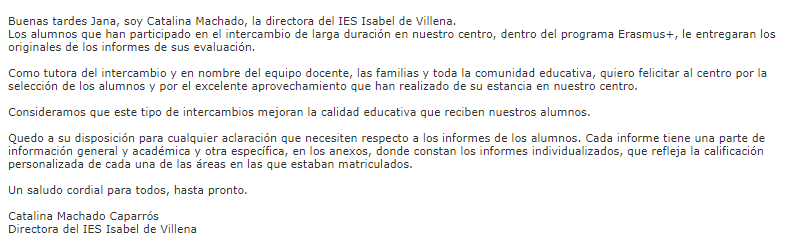 Pobyt španělských studentů
upřesnění dat,
příprava studijní smlouvy, rozvrhu hodin
bilingvní třídy – M, F, Ch, D, Z
hodiny v Čj – Hv, Vv, Tv, Inf, Aj
hodiny s mentorem – projektové aktivity, práce z vysílající školy
docházka, hodnocení
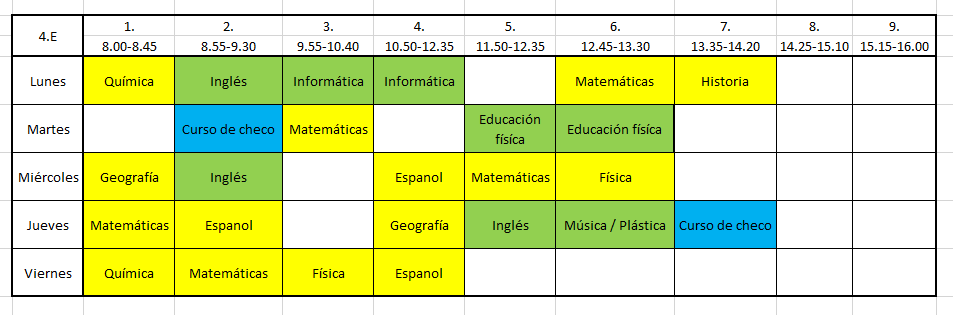 Udržitelnost
projektové výstupy,
životní zkušenost,
přátelství
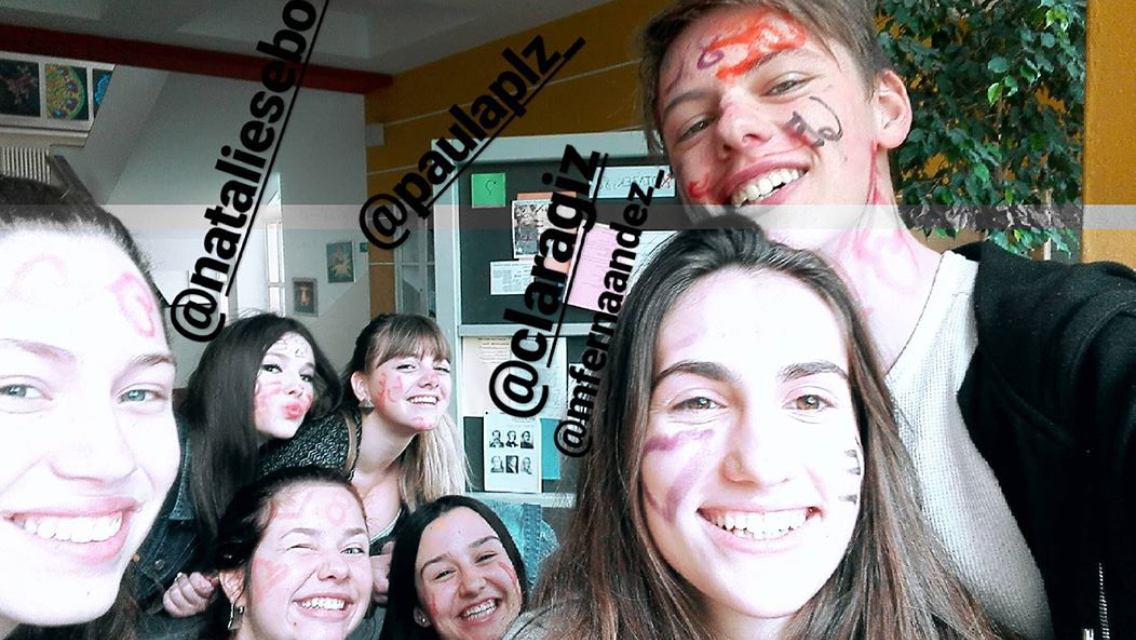 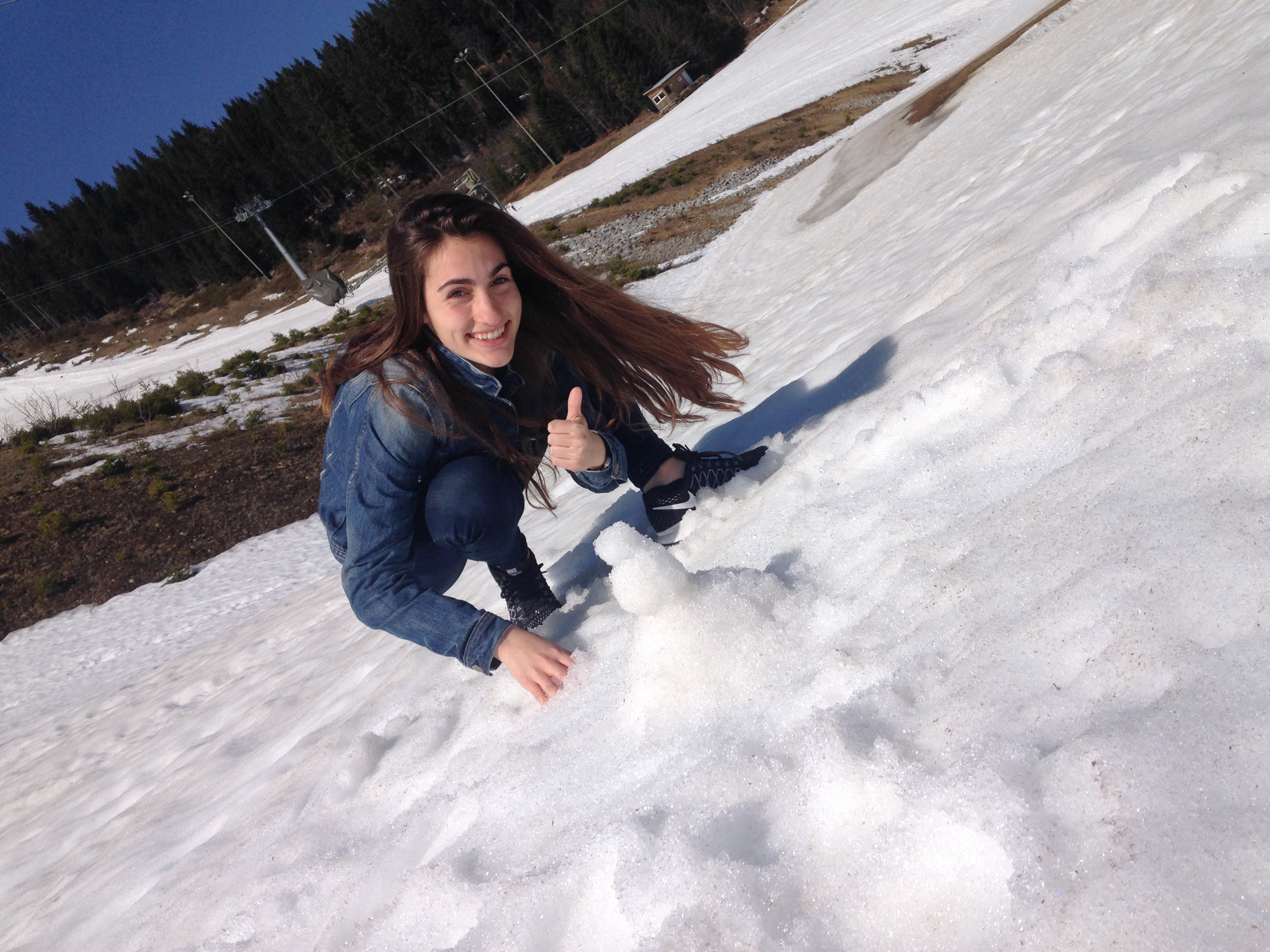 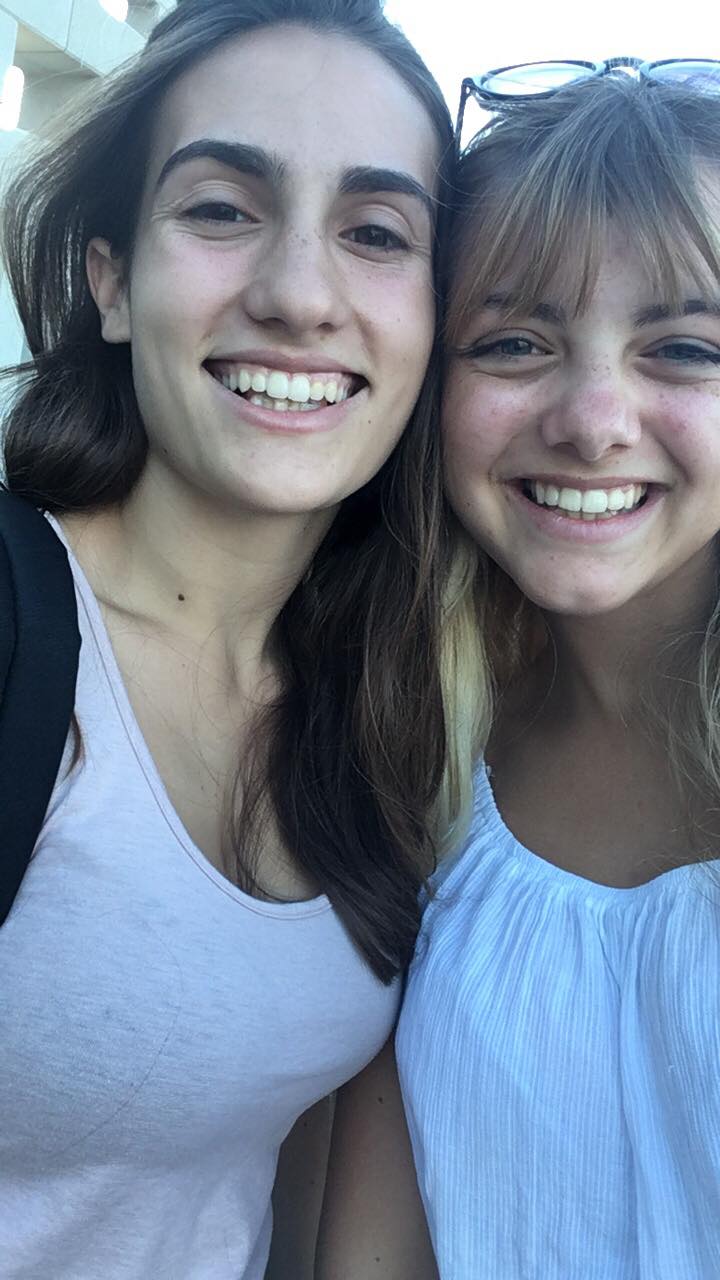 Děkujeme za pozornost
sloupova@gop.pilsedu.cz